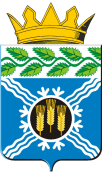 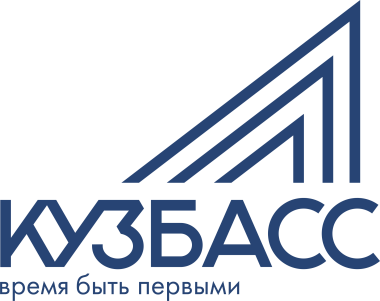 ПРОЕКТ
БЮДЖЕТА КРАПИВИНСКОГО  МУНИЦИПАЛЬНОГО ОКРУГА  
НА 2024 ГОД И НА ПЛАНОВЫЙ  ПЕРИОД 2025 И 2026 ГОДОВ
2023 ГОД
ПОКАЗАТЕЛИ ПРОГНОЗА СОЦИАЛЬНО-
ЭКОНОМИЧЕСКОГО РАЗВИТИЯ КРАПИВИНСКОГО
МУНИЦИПАЛЬНОГО ОКРУГА
Крапивинский муниципальный округ расположен  в центральной части Кемеровской области -  Кузбасса по обоим берегам реки Томи.
Площадь территории округа 6,9 тыс. кв.км.
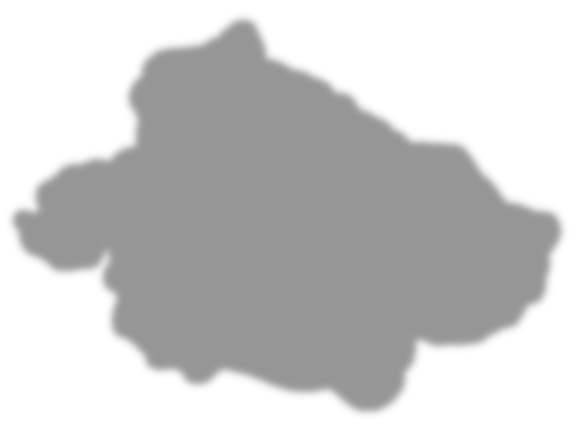 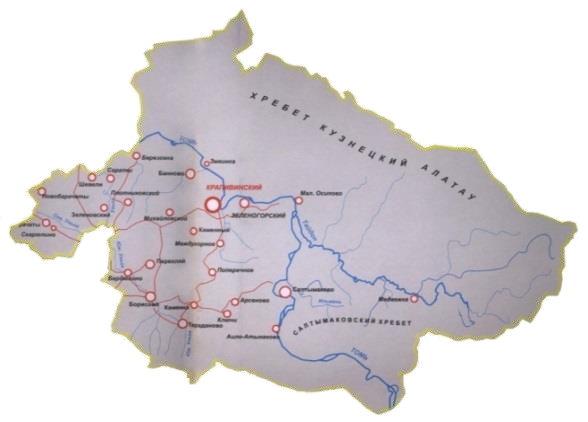 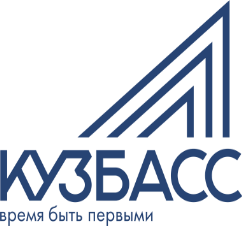 ЭТАПЫ БЮДЖЕТНОГО ПРОЦЕССА
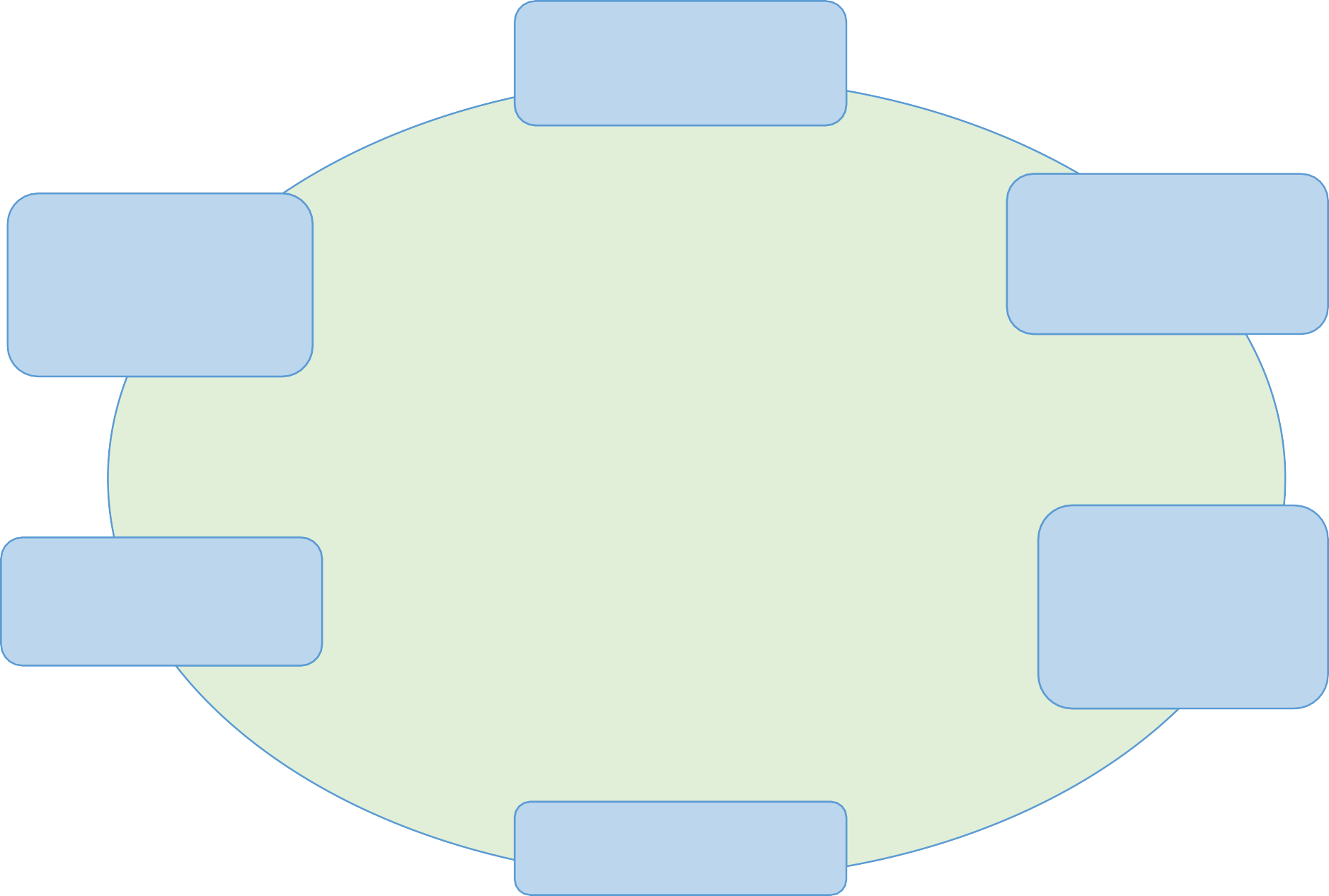 6. Утверждение отчета  об исполнении бюджета
(май-июнь 2025 года)

Бюджет составляется на основе:
1. Составление  проекта бюджета  (ноябрь 2023 года)
5. Формирование  отчета об
исполнении бюджета
(не позднее 1мая 2025)
1. Закона Кемеровской области –Кузбасса «Об
областном бюджете на 2024 год и на плановый
период 2025 и 2026 годов»
2. Прогноза социально-экономического развития  Крапивинского муниципального округа на 2024 год
и на плановый период до 2026 года
3. Об основных направлениях бюджетной и  налоговой политики Крапивинского
муниципального округа на 2024 год и на плановый  период 2025 и 2026 годов
2. Рассмотрение  бюджета
(ноябрь-декабрь
2023 года)
4. Исполнение бюджета
(в течение 2024 года)
4. Муниципальных программ Крапивинского  муниципального округа


3. Утверждение бюджета
(декабрь 2023 года)
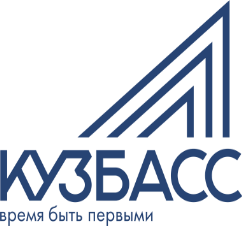 ОСНОВНЫЕ ХАРАКТЕРИСТИКИ  БЮДЖЕТА КРАПИВИНСКОГО МУНИЦИПАЛЬНОГО
ОКРУГА
тыс.руб.
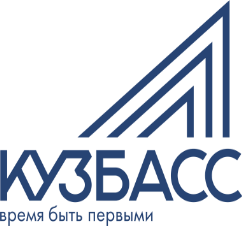 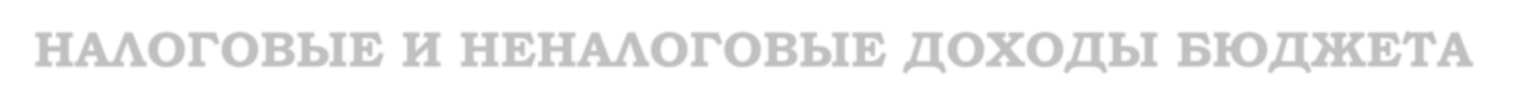 НАЛОГОВЫЕ И НЕНАЛОГОВЫЕ ДОХОДЫ БЮДЖЕТА  КРАПИВИНСКОГО МУНИЦИПАЛЬНОГО ОКРУГА
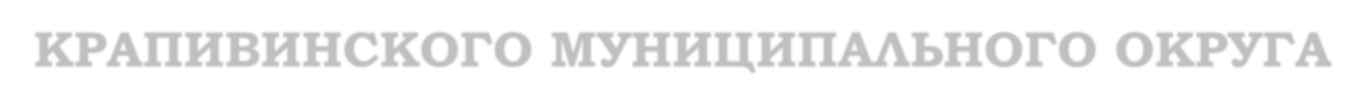 тыс.руб.
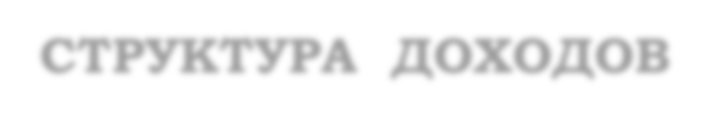 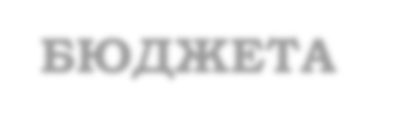 СТРУКТУРА	ДОХОДОВ БЮДЖЕТА
КРАПИВИНСКОГО МУНИЦИПАЛЬНОГО ОКРУГА  НА 2024 ГОД
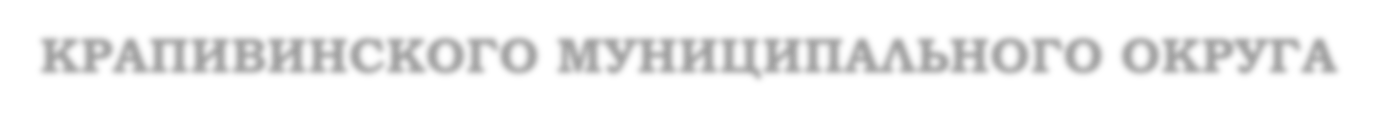 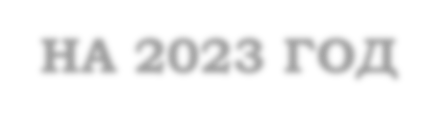 тыс.руб.
НАЛОГОВЫЕ
ДОХОДЫ
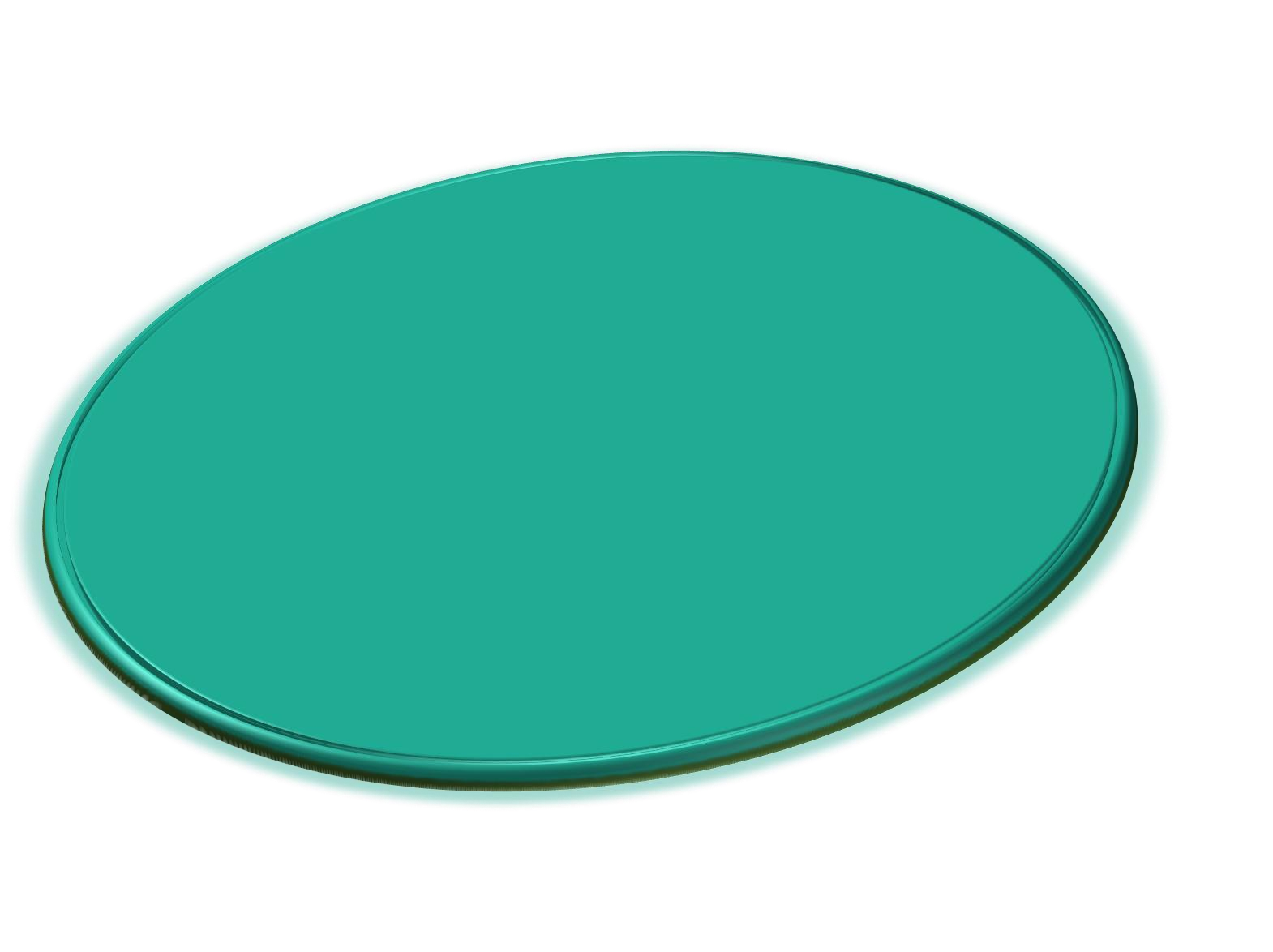 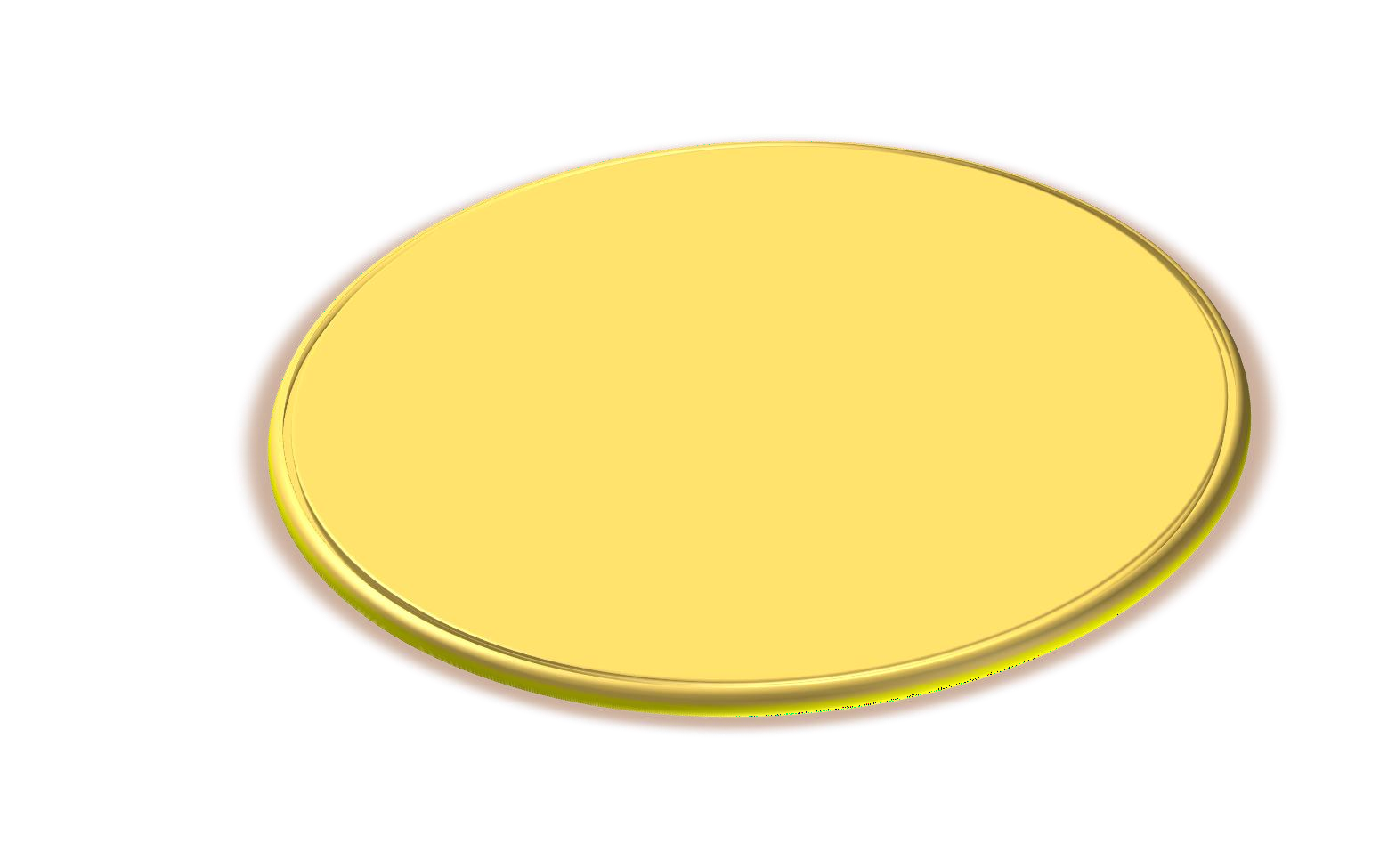 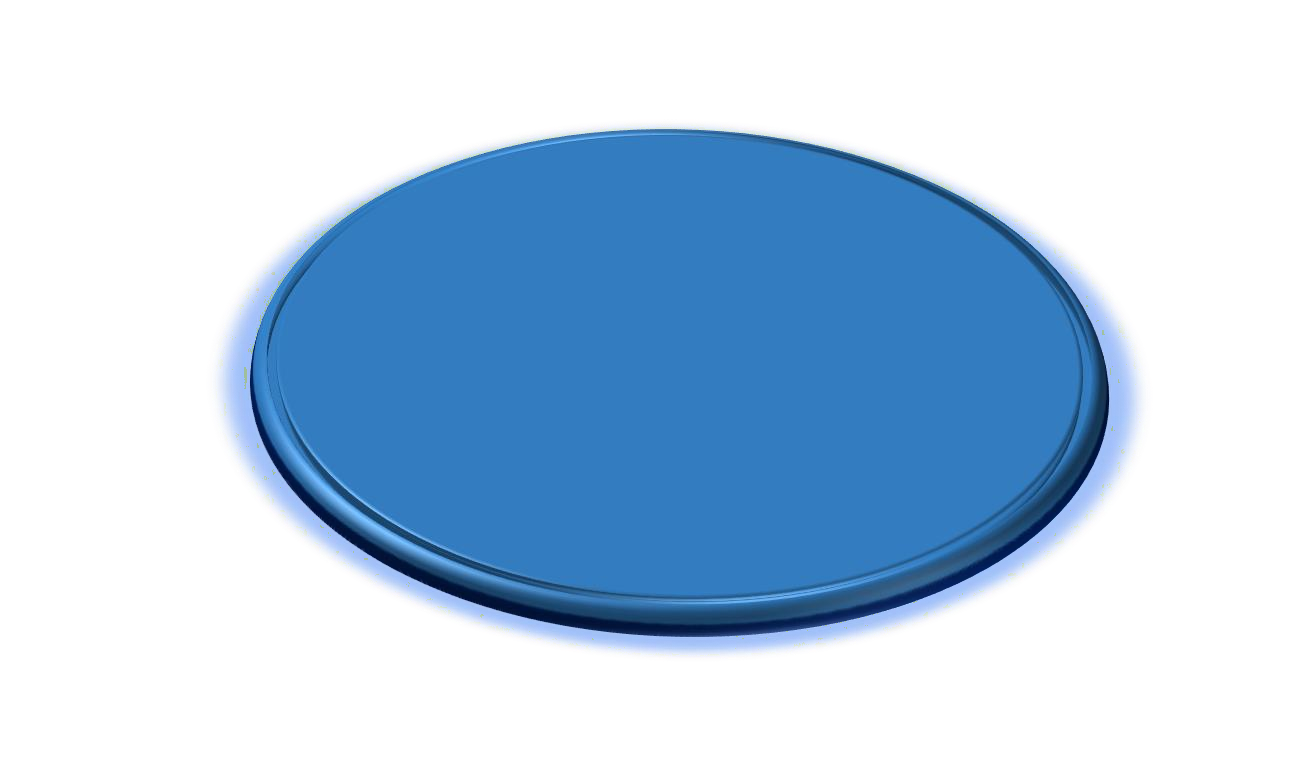 ДОХОДЫ  ВСЕГО
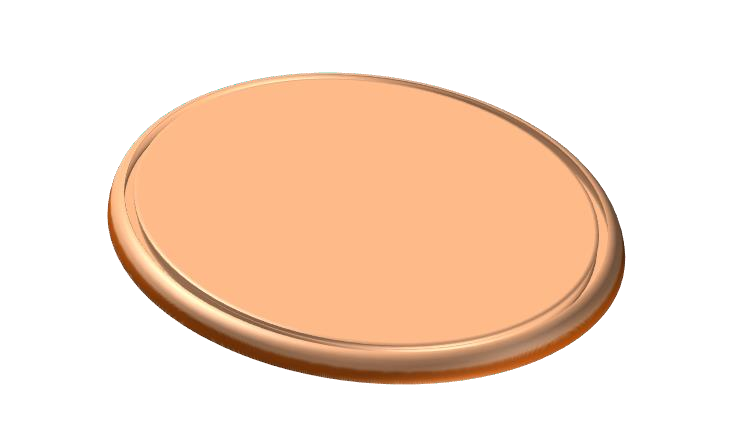 40 490,0
(2,2%)
244 188,0
(13,2%)
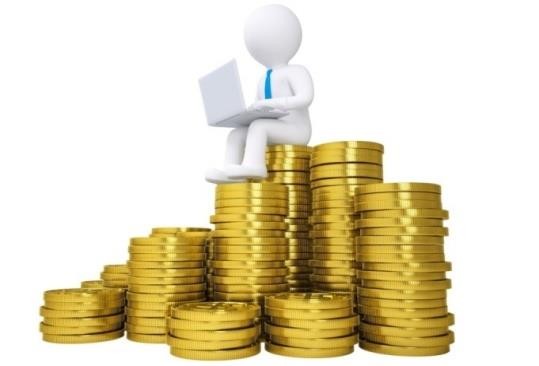 1 564 265,5
(84,6%)
1 848 943,5
(100,0%)
БЕЗВОЗМЕЗДНЫЕ  ПОСТУПЛЕНИЯ
НЕНАЛОГОВЫЕ  ДОХОДЫ
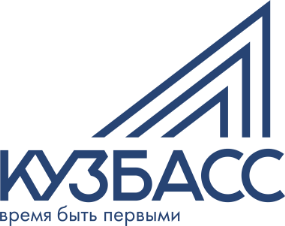 БЕЗВОЗМЕЗДНЫЕ ПОСТУПЛЕНИЯ В БЮДЖЕТ  КРАПИВИНСКОГО МУНИЦИПАЛЬНОГО ОКРУГА
тыс.руб.
Доля безвозмездных поступлений из областного бюджета в общем объеме  доходов бюджета :
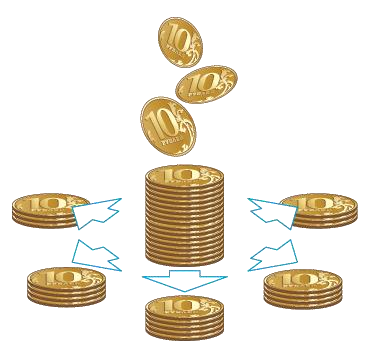 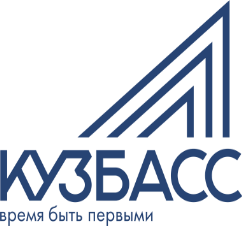 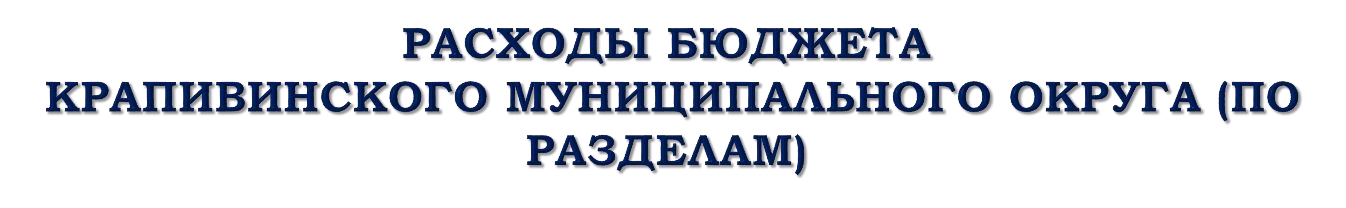 тыс.руб
ФОРМИРОВАНИЕ РАСХОДНОЙ ЧАСТИ
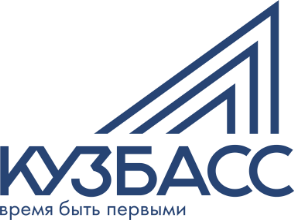 БЮДЖЕТА КРАПИВИНСКОГО
МУНИЦИПАЛЬНОГО ОКРУГА НА 2024-2026  ГОДЫ
28 МУНИЦИПАЛЬНЫХ ПРОГРАММ
2025 год
 1967,5 МЛН.РУБ.
(99,22%)
2026 год 
1652,4 МЛН.РУБ. 
(98,17%)
2024 год
 1855,2 МЛН.РУБ.
(99,94%)
3 НАЦИОНАЛЬНЫХ
ПРОЕКТА
(6 РЕГИОНАЛЬНЫХ
ПРОЕКТОВ)
49,7 МЛН.РУБ.
2 НАЦИОНАЛЬНЫХ
ПРОЕКТА
(3 РЕГИОНАЛЬНЫХ
ПРОЕКТА)
4,6 МЛН.РУБ.
2 НАЦИОНАЛЬНЫХ  ПРОЕКТА 
(3 РЕГИОНАЛЬНЫХ  ПРОЕКТА)  
4,3 МЛН.РУБ.
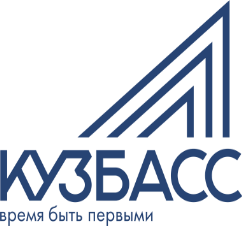 БЮДЖЕТ ПО РАСХОДАМ В РАЗРЕЗЕ МУНИЦИПАЛЬНЫХ  ПРОГРАММ И НЕПРОГРАММНЫМ НАПРАВЛЕНИЯМ
ДЕЯТЕЛЬНОСТИ НА 2024-2026 ГОДЫ
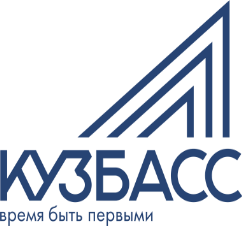 БЮДЖЕТ ПО РАСХОДАМ В РАЗРЕЗЕ МУНИЦИПАЛЬНЫХ  ПРОГРАММ И НЕПРОГРАММНЫМ НАПРАВЛЕНИЯМ
ДЕЯТЕЛЬНОСТИ НА 2024-2026 ГОДЫ
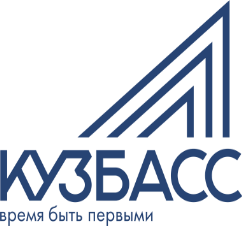 БЮДЖЕТ ПО РАСХОДАМ В РАЗРЕЗЕ
МУНИЦИПАЛЬНЫХ ПРОГРАММ И НЕПРОГРАММНЫМ  НАПРАВЛЕНИЯМ ДЕЯТЕЛЬНОСТИ НА 2024-2026  ГОДЫ
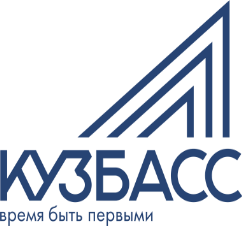 БЮДЖЕТ ПО РАСХОДАМ В РАЗРЕЗЕ МУНИЦИПАЛЬНЫХ  ПРОГРАММ И НЕПРОГРАММНЫМ НАПРАВЛЕНИЯМ
ДЕЯТЕЛЬНОСТИ НА 2024-2026 ГОДЫ
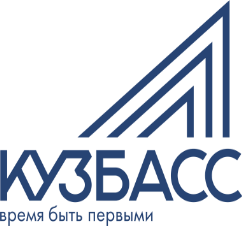 Бюджетные ассигнования,  направляемые на выявление и  оценку объектов накопленного  вреда окружающей среде и (или)  организацию работ по ликвидации  накопленного вреда окружающей
среде, а также на иные мероприятия
по предотвращению и (или)
снижению негативного воздействия  хозяйственной и иной деятельности  на окружающую среду, сохранению  и восстановлению природной среды,  рациональному использованию и  воспроизводству природных
ресурсов, обеспечению  экологической безопасности
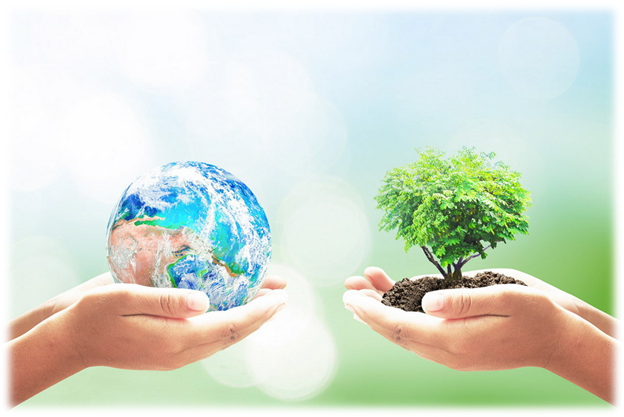 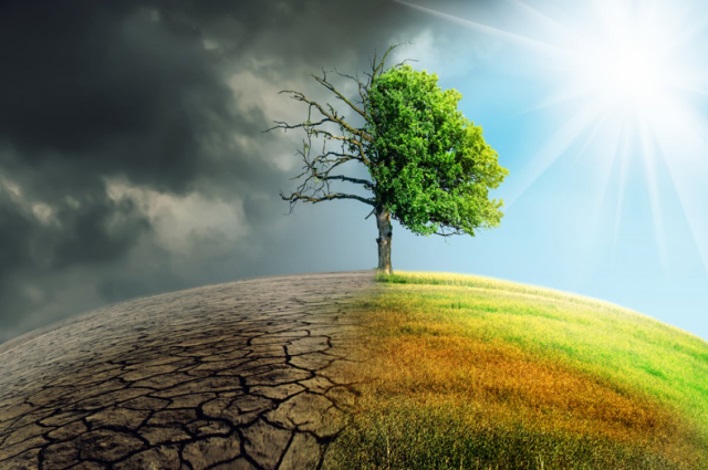 ежегодно
780,0 тыс. рублей
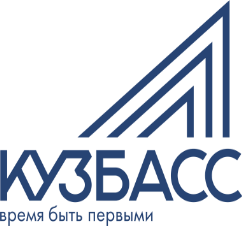 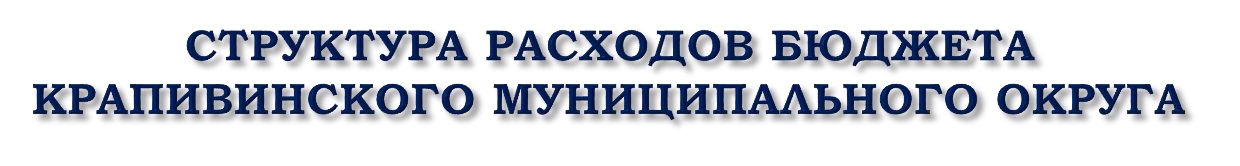 711 869,5
38%
30 750,0 2%
591 295,9
35%
15550,0 1%
1 856 443,5
тыс.руб.
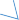 1 683 158,1
тыс.руб.
881 367,6 
44%
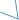 1 983 049,4
тыс.руб.
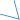 1 144 574,0 62%
1 061 112,2
63%
1 086 131,8
55%
2024 год
2026 год
2025 год
Расходы на социальную сферу  Прочие расходы
Условно-утвержденные расходы
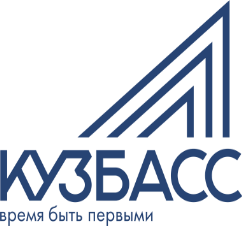 РАСХОДЫ НА ОХРАНУ СЕМЬИ И ДЕТСТВА
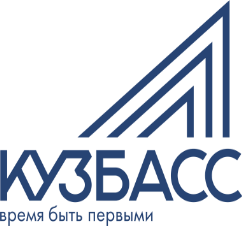 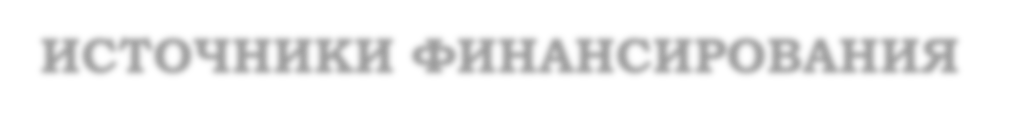 ИСТОЧНИКИ ФИНАНСИРОВАНИЯ  И ДЕФИЦИТ БЮДЖЕТА
КРАПИВИНСКОГО МУНИЦИПАЛЬНОГО ОКРУГА
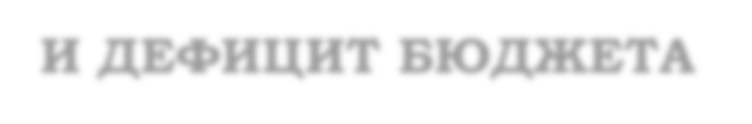 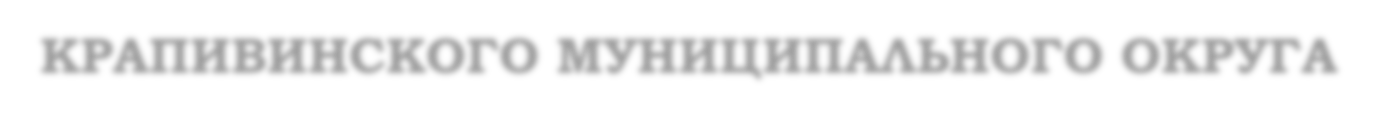 4,99%
4,96%
4,88%
Источники финансирования дефицита бюджета:  изменение остатков на счетах по учету средств
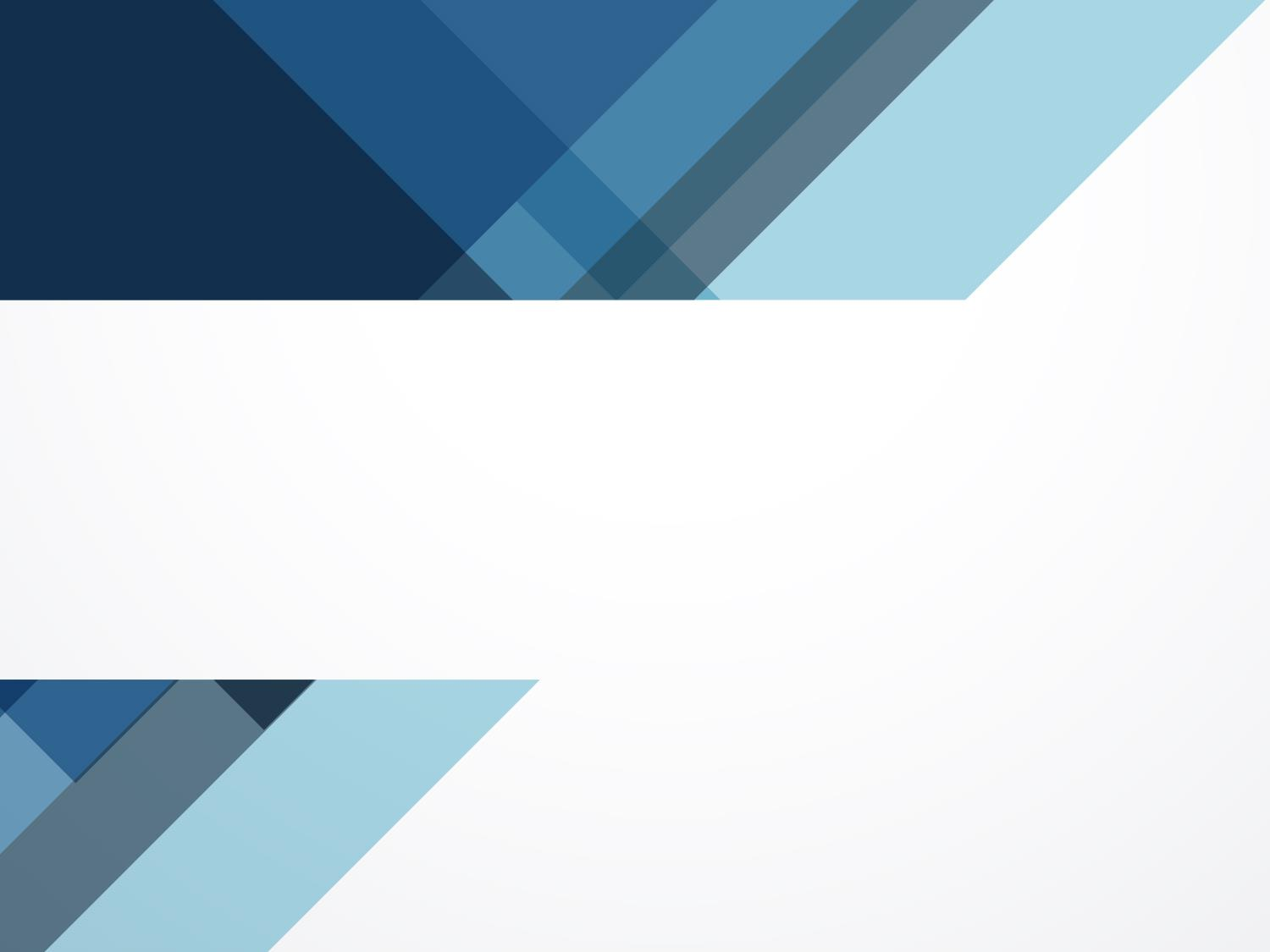 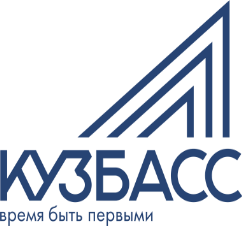 Контактная информация:
финансовое управление администрации  Крапивинского муниципального округа

Адрес: 652440, Кемеровская область, пгт. Крапивинский,  ул.Юбилейная, 15.
Электронная почта: krprf@ofukem.ru

Начальник – Стоянова Ольга Васильевна  Телефон (8 38446) 2-22-39, Факс: 2-22-54

График работы:
Понедельник-пятница с 8-12 до 17-30,
Обеденный перерыв с 12-00 до 13-00.
Выходной: суббота, воскресенье

Размещен на официальном сайте Крапивинского муниципального
округа http://www.krapivino.ru/